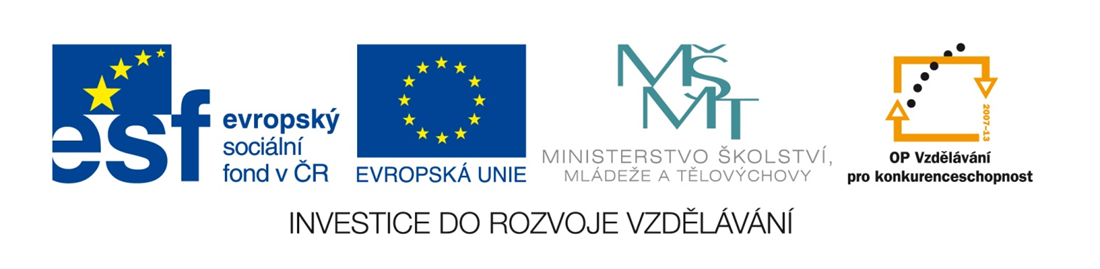 MATEMATIKA

Početní operace s mnohočleny - procvičování
Název projektu:  Nové ICT rozvíjí matematické a odborné kompetence
Číslo projektu:  CZ.1.07/1.5.00/34.0228

Název školy:  Střední odborná škola Litovel, Komenského 677
Číslo materiálu:  III-2-03-04_Vyrazy_a_jejich_upravy
Autor:  Mgr. Jitka Vyhlídalová
Tematický okruh:  Matematika
Ročník:  II.
Datum tvorby:  07.2013
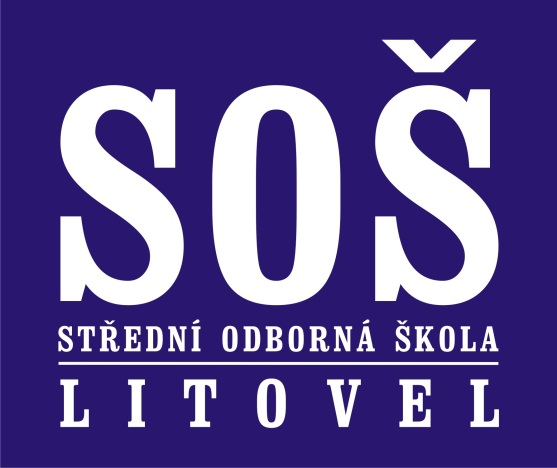 Autorem materiálu a všech jeho částí, není-li uvedeno jinak, je
						       Mgr. Jitka Vyhlídalová
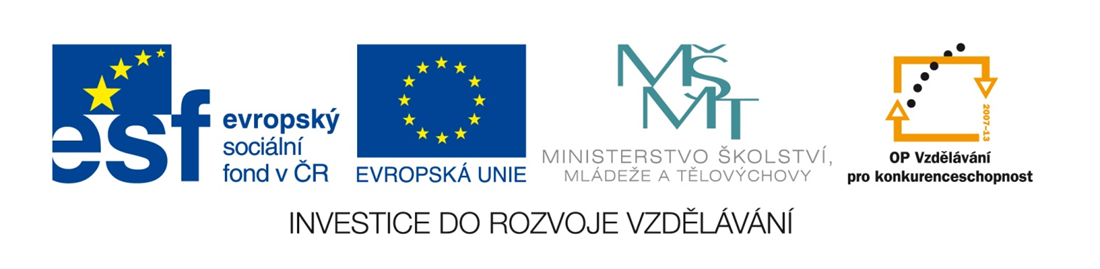 Operace s mnohočleny
Na úvod si připomeňte, jak provádíme jednotlivé početní operace s mnohočleny!
Sčítání mnohočlenů
provádíme tak, že sečteme členy se stejnými proměnnými a stejnými exponenty.
Odčítání mnohočlenů
Provádíme tak, že přičteme mnohočlen opačný.
Násobení mnohočlenu mnohočlenem
provádíme tak, že každý člen jednoho mnohočlenu vynásobíme každým členem druhého mnohočlenu.
Dělení mnohočlenu jednočlenem
provádíme tak, že tímto jednočlenem vydělíme každý člen mnohočlenu.
Operace s mnohočleny
Sečtěte výrazy ve sloupci s výrazy v řádku:
Od výrazů ve sloupci odečtěte výrazy v řádku:
Operace s mnohočleny
Vynásobte výrazy v řádku výrazy ve sloupci:
Výrazy v řádku vydělte výrazy ve sloupci:
Operace s mnohočleny
Je dán kvádr o rozměrech 3x, 5x a 2x. Určete povrch tohoto kvádru. Načrtněte obrázek.
Př.:
Co tvoří povrch kvádru?
6 obdélníků, z nichž dva proti sobě  jsou vždy stejné.
Pro povrch kvádru tedy platí:
Operace s mnohočleny
Př.:
Řešení:
Př.:
Opravte nesprávné výsledky:
Řešení:
Operace s mnohočleny
Př.:
Operace s mnohočleny
Př.:
Zjednodušte:
Operace s mnohočleny
Př.:
Vypočtěte:
Anotace:
Tato prezentace slouží k procvičení početních operací s mnohočleny. Žák sčítá, odčítá a násobí mnohočleny a dělí mnohočlen jednočlenem.

Použité zdroje:
doc. RNDr. Emil Calda, CSc.: Matematika pro dvouleté a tříleté učební obory SOU, 1. díl, 1. vydání 2002, Prometheus, ISBN 80-7196-253-8
Autorem materiálu a všech jeho částí, není-li uvedeno jinak, je
						       Mgr. Jitka Vyhlídalová